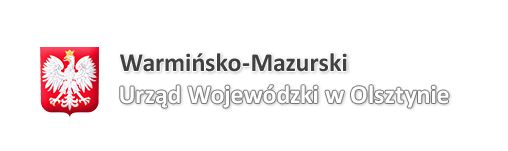 Finansowanie zadań gminnych 
w latach 2019 - 2020
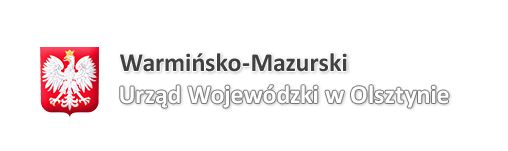 Budżet WPS 2019 ogółem
Ustawa budżetowa: 1.793.321.000zł
Plan po zmianach: 2.204.197.481,54zł
Rezerwy celowe: 103.829.295,28zł 
( + 318.448.578zł na program 500+)
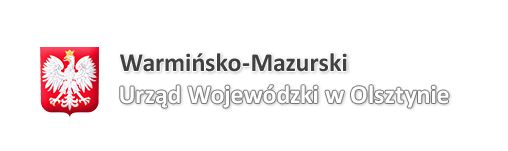 Programy realizowane przez gminy w roku 2019
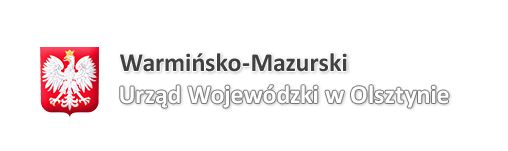 Asystent rodziny i koordynator rodzinnej pieczy zastępczej 

liczba asystentów: 152
liczba rodzin objętych pomocą asystenta: 1.840
koszt programu: 4.418.579,88zł w tym z budżetu państwa 2.032.666,35zł (46%)

Opieka 75+

liczba gmin biorących udział: 26
liczba osób objętych programem: 313
liczba godzin usług opiekuńczych: 72.246
koszt programu: 1.226.402,81zł, w tym z budżetu państwa: 597.373,54zł
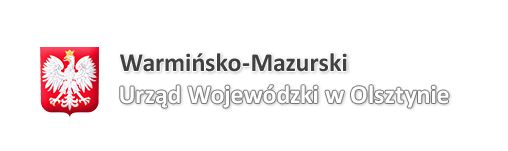 Solidarnościowy Fundusz Wsparcia Osób Niepełnosprawnych  - obecnie Fundusz Solidarnościowy 

Usługi opiekuńcze 
liczba gmin – 13 (dodatkowe 3 gminy przystąpiły do Programu, ale go nie zrealizowały)
liczba godzin dofinansowanych z Programu - 52.492,75 godzin
liczba osób, którym świadczono usługi dofinansowane z Programu – 218 osób
koszt świadczenia usług opiekuńczych – 2.098.280,44 zł, w tym z FS – 1.013.182,98 zł

Specjalistyczne usługi opiekuńcze
liczba gmin – 2 (Gmina Miasto Olsztyn, Gmina Płoskinia)
liczba godzin dofinansowanych z Programu – 4.186 godzin
liczba osób, którym świadczono usługi dofinansowane z Programu – 10 osób
koszt świadczenia specjalistycznych usług opiekuńczych – 196.664 zł, w tym z FS – 98.332zł
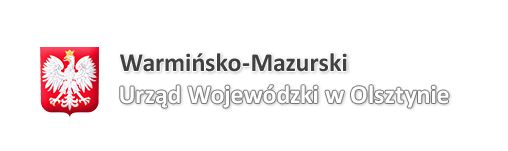 Solidarnościowy Fundusz Wsparcia Osób Niepełnosprawnych  - obecnie Fundusz Solidarnościowy 

Opieka wytchnieniowa
w formie całodobowej (Moduł I) – 1 gmina (Gmina Miasto Elbląg)
liczba godzin dofinansowanych z Programu – 3.340 godzin
liczba osób, którym świadczono usługi dofinansowane z Programu – 46 osób
koszt świadczenia usług – 31.320 zł, w tym z SFWON wykorzystano – 25.056 zł

w formie dziennej (Moduł II) – 6 (5 gmin, Starostwo Powiatowe Ostróda)
liczba godzin dofinansowanych z Programu – 1.548 godzin
liczba osób, którym świadczono usługi dofinansowane z Programu – 28 osób
koszt świadczenia usług – 54.750 zł, w tym z SFWON wykorzystano – 43.800 zł

w formie specjalistycznego poradnictwa (Moduł III) – 5 (Gmina Miasto Elbląg, 4 powiaty)
liczba godzin dofinansowanych z Programu – 2.484 godzin
liczba osób, którym świadczono usługi dofinansowane z Programu – 46 osób
koszt świadczenia usług – 118.680 zł, w tym z SFWON wykorzystano – 94.944 zł


Centra opiekuńczo-mieszkalne
Dopiero w roku 2020 – Gmina Banie Mazurskie i Powiat Bartoszyce
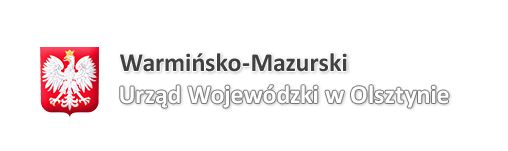 Program Maluch+

Liczba gmin w module 1: 5
utworzono łącznie 135 miejsc w instytucjach opieki nad dziećmi w wieku do lat 3, w tym 85 miejsc w 3 nowych placówkach
Koszt zadania 3.115.636,86zł w tym ze środków budżetu państwa 2.305.890,84zł

Liczba gmin w module 2: 20
dofinansowanie 746 miejsc w  20 placówkach
Koszt zadania 3.061.522,92zł w tym ze środków budżetu państwa 1.342.800zł
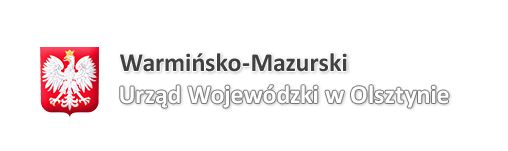 Program Senior +

Liczba gmin w module 1: 14
liczba utworzonych Dziennych Domów / Klubów Senior+  2/13 na łącznie 307 miejsc
Koszt zadania 2.272.152,40zł w tym ze środków budżetu państwa 1.540.658,53zł

Liczba gmin w module 2: 14 
dofinansowanie 434 miejsca w  18 placówkach (8 DD i 10 K Senior+)
Koszt zadania 2.688.426,83zł w tym ze środków budżetu państwa 1.017.175,90zł
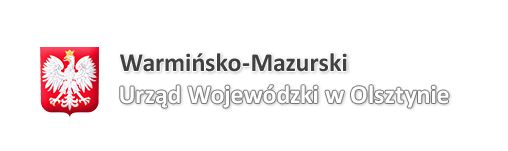 Program „Za życiem” – tworzenie mieszkań chronionych

(dla osób niepełnosprawnych ze znacznym stopniem niepełnosprawności lub stopniem umiarkowanym,  w odniesieniu do których orzeczono chorobę psychiczną, upośledzenie umysłowe, całościowe zaburzenia rozwojowe lub epilepsję oraz niewidomych)

3 Gminy (Mrągowo, Miłki, Korsze)
Utworzono 4 mieszkania (1 treningowe i 3 wspierane) na 12 miejsc
Łączny koszt programu 798.647,94zł, w tym z budżetu państwa 497.322,47zł
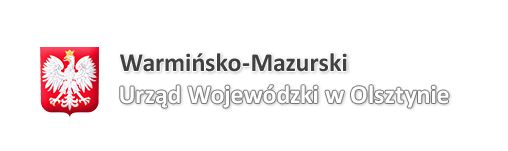 Program Rodzina 500+

Liczba dzieci – 262.152
Liczba świadczeń – 2.170.011
Koszt programu – 1.153.478.865zł

Program Dobry start

Liczba dzieci - 164.662
Koszt programu - 51.010.958,10zł
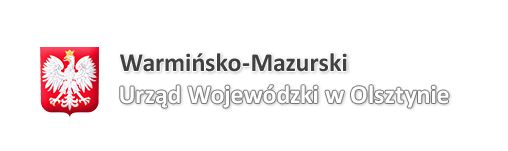 Program Posiłek w szkole i w domu

Łączny koszt programu - 42.073.546zł w tym dotacja 32.141.503zł i środki własne 9.932.043zł 
Liczba osób objętych programem ogółem – 74.059 (38.826 dzieci i młodzieży i 37.898 pozostałych osób otrzymujących pomoc), w tym objętych pomocą w formie:
posiłku – 30.663 osoby (w tym 1.963 osobom dowieziono posiłek)
świadczeń pieniężnych na zakup posiłku lub żywności – 53.230 osób
świadczeń rzeczowych w postaci produktów żywnościowych – 3.946 osób

Pomoc świadczona była w 939 punktach żywieniowych, w tym: 615 stołówkach oraz 324 innych punktach wydawania posiłków. 

Średni koszt jednego posiłku w 2019 roku wyniósł 4,85 zł
Średni koszt jednego zasiłku celowego wyniósł 193,29 zł
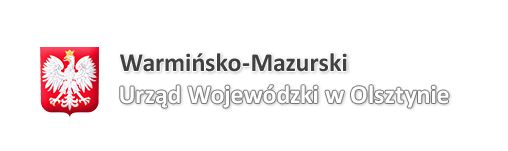 Wybrane programy realizowane w roku 2020
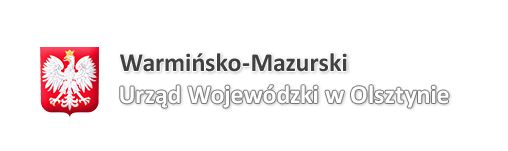 Program Senior +

28 stycznia br., w ramach programu wieloletniego Senior+ edycja 2020 przekazano do MRPiPS zestawienie ofert zakwalifikowanych do dalszego postępowania konkursowego oraz zestawienie ofert odrzuconych ze względów formalnych. 

Ogółem do Urzędu wpłynęły 44 oferty, w tym:
30 ofert zakwalifikowano do dalszego postępowania konkursowego, z tego: 
11 ofert na Moduł I – Utworzenie i/lub wyposażenie placówki „Senior+”  10 Klubów, 1 Dzienny Dom - na 177 miejsc – na kwotę 1.705.398 zł (11 gmin)
19 ofert  na Moduł II – Zapewnienie bieżącego funkcjonowania placówek utworzonych w latach poprzednich w ramach programu w tym 11 Klubów, 8 Dziennych Domów na 478 miejsc - na kwotę 1.237.758 zł (16 gmin)
Ogółem 2.943.156 zł 

Do dalszego postępowania konkursowego, z powodu błędów formalnych, nie zakwalifikowano 14 ofert, w tym jedna oferta nie została  złożona w generatorze ofert.
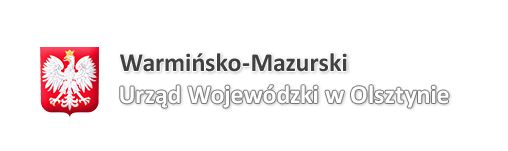 Program Maluch+

Liczba gmin w module 1: 1 (UM Ryn)
Planuje utworzenie Klubu dziecięcego na 21 miejsc 
Przewidywany koszt zadania 695.589,56zł w tym ze środków budżetu państwa 556.471,65zł

Liczba gmin w module 2: 21
wnioski o dofinansowanie 761 miejsc w  21 placówkach
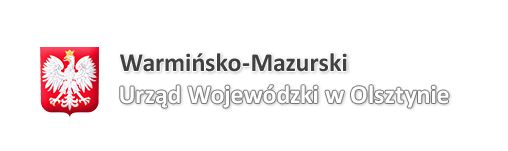 Program „Za życiem” – tworzenie mieszkań chronionych

Potrzeby zgłosiła tylko jedna gmina – Gronowo Elbląskie na utworzenie mieszkania wspieranego dla 3 osób.

Szacowany koszt realizacji zadania wynosi 222.410zł w tym, z budżetu państwa 155.687zł
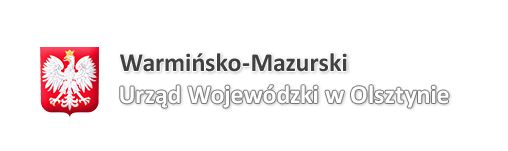 Program Opieka 75+
Zmiany w programie na 2020 r. obejmują w szczególności następujący zakres;

Rozszerzenie form realizacji usług opiekuńczych o zlecanie wykonania usług opiekuńczych organizacjom pozarządowym na podstawie art. 25 ust. 1 ustawy o pomocy społecznej w trybie otwartego konkursu ofert na podstawie przepisów ustawy o działalności pożytku publicznego i wolontariacie oraz umożliwienie gminom zakupu usług opiekuńczych od podmiotów sektora prywatnego.

Zakres przedmiotowy:
dofinansowanie usług opiekuńczych, w tym specjalistycznych usług opiekuńczych dla osób, którym przedmiotowe usługi były świadczone w ramach programu i będą one kontynuowane w roku 2020,
dofinansowanie usług opiekuńczych lub specjalistycznych usług opiekuńczych osobom, którym w roku 2019 nie były one świadczone,
dofinansowanie do zwiększenia liczby godzin usług opiekuńczych, w tym specjalistycznych usług opiekuńczych dla osób w wieku 75 lat i więcej.
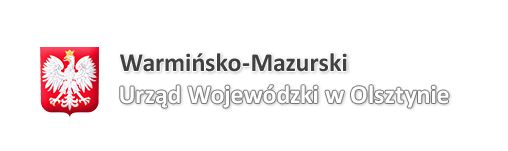 Program Opieka 75+

Kosztem realizacji zadania jest wydatek, jaki ponosi gmina w związku z świadczeniem usług opiekuńczych lub specjalistycznych usług opiekuńczych osobom w wieku 75 lat i więcej, które mieszczą się w zakresie przedmiotowym programu.

Gmina może uzyskać dofinansowanie w wysokości do 50%  kosztu realizacji zadania.

Koszt realizacji zadania wylicza się poprzez pomnożenie całkowitej liczby godzin np. usług opiekuńczych przyznanych decyzją osobie w wieku 75 lat i więcej na rok 2020 przez koszt 1 godziny usług opiekuńczych określonych w Uchwale Rady Gminy.

Termin składania zapotrzebowania  - 19 lutego 2020r.
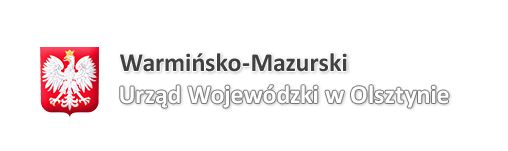 Program Opieka 75+

Pytanie z gminy:
W części IV pkt 1 Czy zapis dot. zatrudnienia opiekunek na umowę o prace to sztywny zapis? Czy ośrodek, który w 2019 roku zatrudniał opiekunki na umowę zlecenie może przystąpić do programu?

Program wskazuje w pkt. V.4.1., że dopuszcza się realizację przez gminę usług  poprzez zatrudnianie opiekunek na umowę o pracę (jedynie w zastępstwie opiekunki przebywającej na urlopie wypoczynkowym lub zwolnieniu lekarskim gmina ma możliwość realizacji przedmiotowych usług opiekuńczych w wybranej przez siebie formie)

Jeśli zatem Ośrodek zatrudnia opiekunki wyłącznie w ramach umowy zlecenia – nie może otrzymać dofinansowania z programu
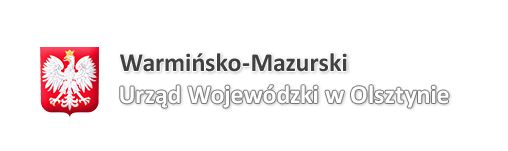 Program Asystent osobisty osoby niepełnosprawnej (Fundusz Solidarnościowy)
liczba gmin biorących udział

Pytania i wątpliwości:

Czy członkowie rodziny, opiekunowie prawni niezamieszkujący z osobą objętą wsparciem w ramach Programu mogą świadczyć usługi na rzecz innego członka rodziny? Czy w ogóle członkowie rodziny nie mogą świadczyć usług na rzec innych członków rodziny?

Odp. MRPiPS:

Zgodnie z treścią art. 87 ustawy z dnia 25 lutego 1964 r. Kodeks rodzinny i opiekuńczy (t. j. Dz. U. 2019, poz. 2086) rodzice oraz dzieci są zobowiązani do wzajemnego szacunku i wspierania się. 
Poprzez wzajemne wsparcie rozumie się pomoc materialną, wsparcie w chorobie, pomoc w podejmowaniu ważnych decyzji lub załatwianiu spraw życiowych oraz pomoc fizyczną przy wykonywaniu różnych czynności życiowych. Obowiązek alimentacyjny związany z udzielaniem różnych form wsparcia dotyczy również krewnych w linii prostej. Tak więc osoby wymienione w pytaniu niezależnie od miejsca ich zamieszkania nie mogą świadczyć tej formy pomocy członkom swojej rodziny na podstawie umowy o pracę.
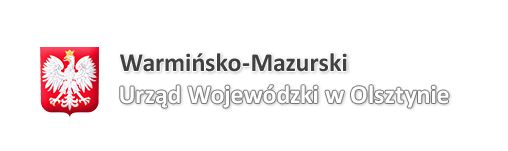 Czy osoba objęta wsparciem asystenta w ramach Programu może:
mieć przyznane usługi opiekuńcze, specjalistyczne usługi opiekuńcze lub specjalistyczne usługi opiekuńcze dla osób z zaburzeniami psychicznymi, które świadczone byłyby na rzecz tej osoby w innych godzinach niż pomoc asystenta w ramach Programu? Czy należy wykluczyć osoby ze wsparcia w ramach Programu, które objęte są usługami opiekuńczymi, bez względu na ich rodzaj?
być uczestnikiem środowiskowego domu samopomocy? Wsparcie w ramach Programu, świadczone przez asystenta  odbywałoby się poza godzinami uczestnictwa w ŚDS.  
przebywać w mieszkaniu chronionym?

Odp. MRPiPS:

Zgodnie z zapisami Programu, osoba niepełnosprawna nie może być w tym samych godzinach i dniach objęta jednocześnie kilkoma rodzajami usług np. w formie pobytu w ośrodku wsparcia lub opieki wytchnieniowej.
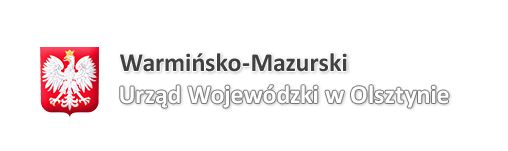 Czy  osobie objętej wsparciem asystenta w ramach programu  należy wydać decyzję administracyjną, przyznająca świadczenie?

Odp. MRPiPS:

Przyznanie usług asystenta odbywa się wyłącznie na podstawie Karty zgłoszenia do Programu Asystent osobisty osoby niepełnosprawnej, tj. załącznika nr 7 do Programu. 


Czy należy przyjąć uchwałę dotycząca odpłatności za świadczone usługi przez asystenta w ramach Programu? 

Odp. MRPiPS:

Podejmowana przez gminę uchwała musi dotyczyć przystąpienia do Programu i zasad jego realizacji, w tym szczegółowych warunków ponoszenia ewentualnej odpłatności za usługi. Jednocześnie przypominam, że w Dziale V pkt 11 Programu zapisano, iż „uczestnik Programu za usługi asystenta nie powinien ponosić odpłatności”.
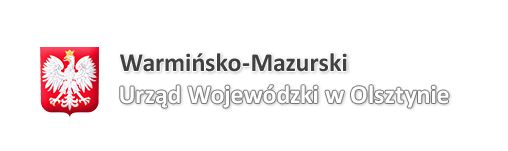 Czy wsparcie asystenta  w ramach Programu należy traktować, jako usługi opiekuńcze w rozumieniu art. 50 ustawy o pomocy społecznej? Czy należy stosować odpowiednio uchwałę dotyczącą odpłatności za usługi, w przypadku przyznania asystenta osobie w ramach Programu?

Odp. MRPiPS:

Nie, Program nie odwołuje się do przepisów ustawy o pomocy społecznej.

Czy  gmina może zlecić wykonanie usługi w trypie zamówień publicznych, czy jedynie w ramach otwartego konkursu  ofert  podmiotom, o których mowa w ustawie o działalności pożytku publicznego i o wolontariacie? 

Odp. MRPiPS:

Jeżeli gmina nie jest w stanie świadczyć usług asystenta wykorzystując własne możliwości może zlecić to zadanie podmiotom, o których mowa w art. 3 ust. 2 oraz w art. 3 ust. 3 pkt 1-3 ustawy z dnia 24 kwietnia 2003 r. o działalności pożytku publicznego i o wolontariacie (Dz. U. z 2019 r. poz. 688, 1570 i 2020), zgodnie z zapisami Działu VI Programu pn. Zlecenie usług asystenta osobistego osoby niepełnosprawnej.
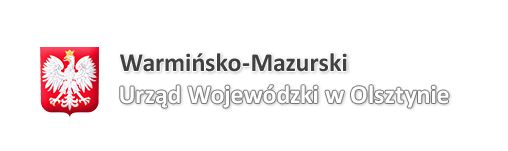 Czy w przypadku zlecenia podmiotom, w drodze otwartego konkursu na realizację zadania, zgodnie z ustawą o działalności pożytku publicznego i o wolontariacie, oferent może wskazać w ofercie inne koszty niż wynagrodzenie asystenta, ubezpieczenie, koszt biletów, np. obsługę finansową, koszty administracyjne?  

Odp. MRPiPS:

Program jest kierowany do gmin/powiatów i w związku z tym wyłącznie ww. jednostki samorządu terytorialnego mogą otrzymać środki na pokrycie poniesionych kosztów związanych  z jego obsługą w wysokości nie większej niż 0,5% środków przekazanych na jego realizację.
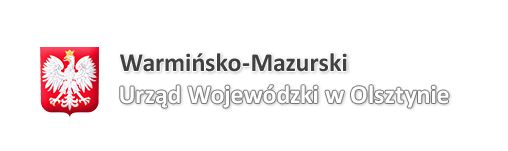 Dodatkowe pytania skierowane do MRPiPS

Czy gmina/powiat, która powierzyła realizację Programu na mocy uchwały ośrodkowi pomocy społecznej bądź powiatowemu centrum pomocy rodzinie, może przekazać środki z funduszu na realizację ww. Programu na wyodrębniony rachunek bankowy dla środków z Funduszu Solidarnościowego tym jednostkom?
 
Czy w związku z realizacją zadania przez OPS bądź PCPR jednostki te mogą prowadzić swoją wyodrębnioną ewidencję finansowo-księgową i ewidencję księgową wydatków ponoszonych w związku z realizacją Programu?
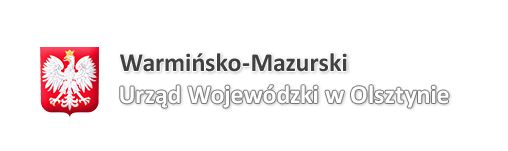 Okres sprawozdawczy …… 
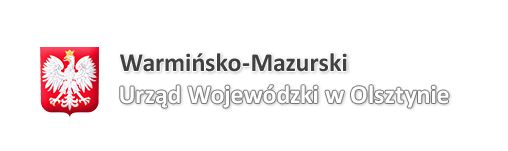 Sprawozdanie resortowe MRPiPS-05
Tablica 7
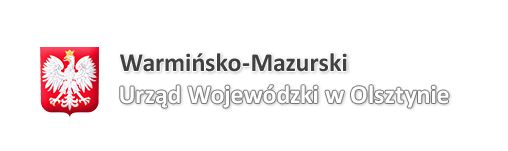 Sprawozdanie resortowe MRPiPS-05
Tablica 9
Wyjaśnienie: wiersz 2 zabezpieczający inne potrzeby, w tym: nie musi być sumą osób i etatów wymienionych poniżej stanowisk pracy. Przy wymienionych stanowiskach wskazujemy dane pod  warunkiem, gdy osoby zatrudnione w śds faktycznie zatrudnione są na wskazanych stanowiskach, jeśli nie, to osoby te wykazujemy w wierszu 2 w liczbie pracowników ogółem, np. jeśli mamy opiekunów albo terapeutów, to wykazujemy ich wyłącznie w wierszu 2, nie przypisujemy ich np. do stanowiska instruktora terapii zajęciowej czy asystenta osoby niepełnosprawnej
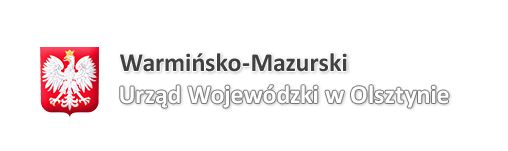 Sprawozdania jednorazowe 

DPS-III-195-DK/2020 – dot. ŚDS – termin dla OPS – 17.02.2020r. – błędy w części dotyczącej porównania sprawozdań MRPiPS-03, MRPiPS-05 i sprawozdania wgranego przez śds

DPS-III-198-DK/2020 – dot. Mieszkań chronionych – zwrócić uwagę gminom, które tworzyły MCH w ramach programu „Za życiem” - termin przekazania – 10.02.2020r.

DPS-III-199-DK/2020 – dotyczy OIK – termin przekazania – 28.02.2020r.
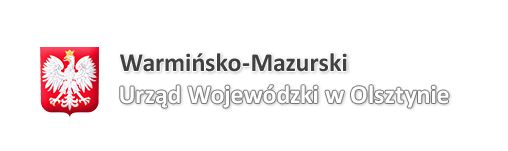 Kilka statystyk 
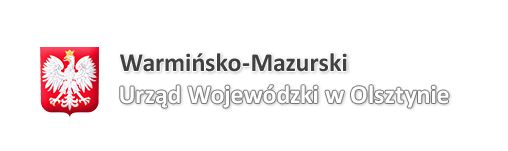 Liczba zrealizowanych sprawozdań przez OPS w roku 2019:
miesięczne meldunki – nie mniej niż 188
sprawozdania kwartalne dot. rozliczenia dotacji – nie mniej niż 77
sprawozdania resortowe (miesięczne, kwartalne, półroczne, roczne) – nie mniej niż 44 
jednorazowe MRPiPS – nie mniej niż 27
jednorazowe W-MUW – nie mniej niż 18

ŁĄCZNIE OPS – min. 354 sprawozdania
ŁĄCZNIE WPS – min. 41.064 jednostkowych danych
(354 x 116)
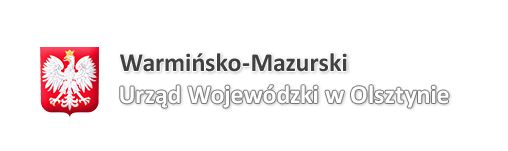 Co możemy usprawnić, na co zwrócić uwagę?
Na bieżąco zaglądać do CAS
Czytać objaśnienia do sprawozdań
W przypadku cofnięcia – czytać komentarze, w których podana jest przyczyna cofnięcia sprawozdania
Przestrzegać terminów sprawozdań resortowych
Reagować na terminy sprawozdań jednorazowych, pilnych, które często realizowane są w bardzo krótkim czasie
Przestrzegać terminów przekazywania meldunków – dane do naliczenia dotacji
Zwracać uwagę na niepoprawne reguły – koniecznie zweryfikować poprawność, bądź w uzasadnionych przypadkach, przy przekazaniu niepoprawnego sprawozdania – napisać w uwagach uzasadnienie 
Usprawnić współpracę między osobami ds. merytorycznych a księgowością
Aktualizować dane pod sprawozdaniem dot. osoby odpowiedzialnej za dane w sprawozdaniu
Uzupełnić podpisy pod sprawozdaniami jednorazowymi i resortowymi
Zweryfikować / nadać / zgłosić do usunięcia użytkowników CAS w ośrodku – osoby odpowiadające za dane w konkretnym sprawozdaniu winny mieć dostęp do aplikacji i wgrywać dane
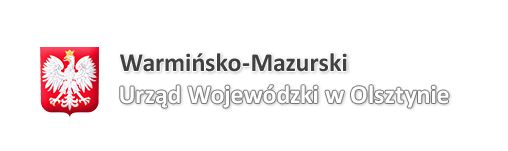 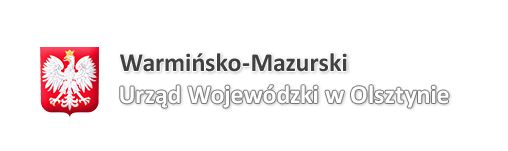 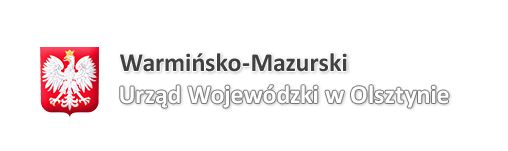 Gminy z którymi szczególnie dobrze się współpracuje w zakresie sprawozdawczości i przekazywanych danych

terminowo przekazane sprawozdania, poprawne (bądź z wyjaśnieniami), podpisane
Szybka reakcja na sygnały o błędach w sprawozdaniach
Prawidłowe weryfikacje potrzeb minimalizujące konieczność dokonywania zwrotów niewykorzystanej dotacji na koniec roku
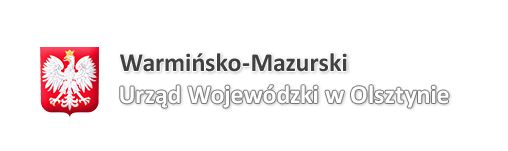 Realizacja świadczeń rodzinnych i świadczeń z funduszu alimentacyjnego
UM Bartoszyce – wydatkowały w 2019 roku 100% przyznanej dotacji w ramach 85502§2010, przy ogólnym budżecie 8.251.460 zł. 

Kolejne gminy, które dokonały najmniejszych zwrotów i zasługują na wyróżnienie: UMiG Biskupiec, UM Lidzbark Welski, UM Korsze, UM Młynary, UG Łukta.

500+
UM Iława, UM Bartoszyce,  Lidzbark Welski, Młynary, Dywity, Kiwity, Łukta, Milejewo, Piecki, Rychliki - wydatkowały w 2019 roku 100% przyznanej dotacji na 500+ w ramach 85501§2060
 
Najlepiej sporządzane sprawozdania: UG Banie Mazurskie, UG Dąbrówno, UG Dźwierzuty, UM Elbląg, UM Frombork, UG Grunwald, UG Iłowo-Osada, UG Kiwity, UG Kolno, UG Lidzbark Warmiński, UM Lubawa, UG Młynary, UG Piecki, UM Pieniężno, UMiG Sępopol, UG Świątki, UG Świętajno (pow. Szczycieński), UG Wieliczki.
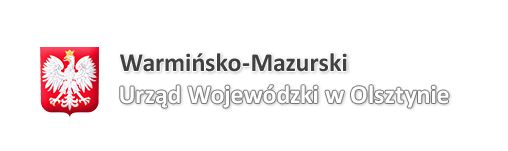 Realizacja świadczeń z pomocy społecznej (na przykładzie zasiłków okresowych)

W 2019 roku 100% przyznanej dotacji wydatkowały: 
UM Bartoszyce, UM Biskupiec, UM Bisztynek, UK. Górowo Iławeckie, UM Pieniężno, UM Pisz, UM Węgorzewo, UG Biskupiec, UG Dywity, UG Działdowo, UG Gietrzwałd, UG Jedwabno, UG Kruklanki, UG Lubomino, UG Małdyty, UG Piecki 

 
Najlepiej sporządzane sprawozdania: UG Działdowo, UG Ełk, UG Milejewo, UG Gietrzwałd, UG Kruklanki, UG Kętrzyn, UG Grodziczno, UG Grunwald, UG Nowe Miasto Lub., UM Bartoszyce, UM Biskupiec, UM Iława, UM Korsze, UM Morąg, UM Kisielice, UM Reszel
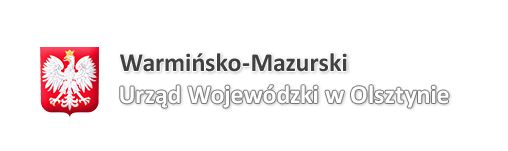 Gminy z którymi współpracuje się troszkę trudniej …

nagminne niedotrzymywanie terminów
przekazywanie niepoprawnych sprawozdań bez wyjaśnień
brak podpisów elektronicznych
utrudniony kontakt przez nieaktualne dane (szukanie osób odpowiedzialnych, przełączanie, podawanie kolejnych nr kontaktowych)
brak weryfikacji danych wynikających z wydanych decyzji z faktyczną realizacją w księgowości
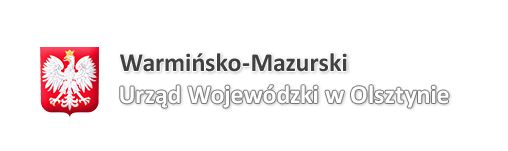 …………. może następnym razem jak nie będzie poprawy ;)
Dziękuję za uwagę
Joanna Kozłowska
Kierownik  wraz z Oddziałem Budżetu, planowania i analiz
Wydziału Polityki Społecznej